1
Програмування мовою Python
Списки
2
?
Як ввести 10000 змінних?
Что таке список?
Список (list) представляє тип даних, який зберігає набір або послідовність елементів. Для створення списку в квадратних дужках ([]) через кому перераховуються всі його елементи. У багатьох мовах програмування є аналогічна структура даних, яка називається масив.
3
?
Що буде?
Списки в Python
A = [1, 3, 4, 23, 5]
A = [1, 3] + [4, 23] + [5]
[1, 3, 4, 23, 5]
A = [0]*10
[0, 0, 0, 0, 0, 0, 0, 0, 0, 0]
A = list ( range(10) )
[0, 1, 2, 3, 4, 5, 6, 7, 8, 9]
A = list ()
A = []
4
?
Що буде?
Генератори списків
for i in range(10)
A =[ i  for i in range(10) ]
[0, 1, 2, 3, 4, 5, 6, 7, 8, 9]
i*i
A =[ i*i  for i in range(10) ]
[0, 1, 4, 9, 16, 25, 36, 49, 64, 81]
from random import randint
A = [ randint(20,100)  
         for x in range(10)]
випадкові числа
randint(20,100)
A = [ i for i in range(100)  
                                  if isPrime(i)  ]
if isPrime(i)
умова відбору
5
Доступ до елементів
numbers = [1, 2, 3, 4, 5]
print(numbers[0])   # 1
print(numbers[2])   # 3
print(numbers[-3])  # 3
numbers = [1, 2, 3, 4, 5]
numbers[0] = -9
numbers[3] = 11
[-9, 2, 3, 11, 5]
6
Перебір елементів списку
Перебір з допомогою циклу for:
companies = ["MS", "Google", "Oracle", "Apple"]
for item in companies:
    print(item)
MS
Google
Oracle
Apple
for i in range(0, len(companies)):
    print(item)
Перебір з допомогою циклу while:
companies = ["MS", "Google", "Oracle", "Apple"]
i = 0
while i < len(companies):
    print(companies[i])
    i += 1
7
Перебір елементів списку
Загальна схема (можна змінювати A[i]):
for  i in range(0, len(A)):
  ... # зробити щось з A[i]
for  i in range(0, len(A)):
  A[i] += 1
Якщо не потрібно змінювати A[i]:
for  x in A:
  ... # зробити щось з x
x = A[0], A[1], ..., A[N-1]
for  x in A:
  print ( x )
8
Введення списку з клавіатури
Створення списку:



Введення з клавіатури:
A = [0]*10
A[0] = 
A[1] = 
A[2] = 
A[3] = 
A[4] =
5
12
34
56
13
for i in range(0, len(A)):
  print ( "A[", i, "]=", 
         sep = "", end = "" )
  A[i] = int( input() )
не розділяти елементи
sep = ""
end = ""
не переходити на новий рядок
9
Введення списку з клавіатури
Введення без підказок:


Введення в одному рядку :
int(input())
A = [  int(input())  for i in range(N) ]
data = input()    # "1 2 3 4 5"
s = data.split()  # ["1","2","3","4","5"]
A = [ int(x) for x in s ] 
                                             # [1,2,3,4,5]
int(x)
або так:
s = input().split()  # ["1","2","3","4","5"]
A = list( map(int, s) )    # [1,2,3,4,5]
побудувати список
застосувати int до всіх елементів s
10
Введення списку з клавіатури (невідома кількість елементів)
Введення з клавіатури:
A = []
n = 1
while n == 1:
  print ( "A[", len(A), "]=",sep = "", end = "" )
  A.append(int(input()))
  
  n = int(input("Продовжувати? 0(так)/1(ні)"))
A[0] = 
A[1] = 
A[2] = 
A[3] = 
A[4] =
5
12
34
56
13
11
Виведення списку на екран
Як список:
print ( A )
[1, 2, 3, 4, 5]
У рядок через пробіл:
for i in range(N):
  print ( A[i], end = " " )
1 2 3 4 5
або так:
for x in A:
  print ( x, end = " " )
1 2 3 4 5
або так:
print ( *A )
print (1, 2, 3, 4, 5)
12
Заповнення випадковими числами
from random import randint
N = 10
A = [0]*N
for i in range(N):
  A[i] = randint(20,100)
или так:
випадкові числа
[20,100]
from random import randint
N = 10
A = [ randint(20,100)  
         for x in range(N)]
randint(20,100)
13
?
Як вирішувати?
Підрахунок потрібних елементів
Задача. У масиві записані дані про зріст баскетболістів. Скільки з них має зріст більше 180 см, але менше 190 см?
Python:
180 < x < 190
count = 0  
for x in A:
  if 180 < x and x < 190:
    count += 1
14
Перебір елементів
Сума:
summa = 0
for x in A:
  if 180 < x < 190:
    summa += x
print ( summa )
або так:
print ( sum(A) )
15
Перебір елементів
Середнє арифметичне:
count = 0
summa = 0
for x in A:
  if 180 < x < 190:
    count += 1
    summa += x
print ( summa/count )
середнє арифметичне
або так:
відбираємо потрібні
B = [ x for x in A ]
         if 180 < x < 190]
print ( sum(B)/len(B) )
16
Пошук в списку
перевірка наявності елемента
Знайти елемент, рівний X:
if X in A:
  nX = A.index(X)  
  print ( "A[", nX, "]=", X, sep = "" )
else:
  print ( "Не знайшли!" )
повертає індекс елемента
users = ["Tom", "Bob", "Alice", "Tom", "Bill", "Tom"]
 
users_count = users.count("Tom")
print(users_count)      # 3
17
Підрахунок входжень
users = ["Tom", "Bob", "Alice", "Tom",   
         "Bill", "Tom"]
 
users_count = users.count("Tom")
print(users_count)      # 3
повертає кількість входжень елемента в список
18
?
Як знайти його номер?
Максимальный элемент
M = A[0]
for x in A:
  if x > M: 
    M = x
M = max ( A )
номер заданого елемента (першого з ...)
M = max(A)
nMax = A.index(M)
print ( "A[", nMax, "]=", M, sep = "" )
19
Реверс списку
A.reverse()
20
Зрізи в Python
розрізи
A[1:3]
[12, 5]
A[2:3]
[5]
A[:3]
A[0:3]
[7, 12, 5]
с с початку
A[3:N-2]
[8,…,18,34]
A[3:]
A[3:N]
[8,…,18,34,40,23]
до кінця
копія списку
A[:]
[7,12,5,8,…,18,34,40,23]
21
Зрізи в Python – від`ємні індекси
розрізи
A[1:-1]
[12,5,8,…,18,34,40]
A[1:N-1]
A[-4:-2]
[18, 34]
A[N-4:N-2]
22
Зрізи в Python – крок
розрізи
крок
A[1:6:2]
[12, 8, 18]
A[::3]
[7, 8, 34]
A[8:2:-2]
[23, 34, 76]
A[::-1]
[23,40,34,18,76,8,5,12,7]
A.reverse()
реверс!
23
Додавання і видалення елементів
users = ["Tom", "Bob"]
 
# додаємо в кінець списку
users.append("Alice")  # ["Tom", "Bob", "Alice"]
# додаємо на другу позицію
users.insert(1,"Bill") # ["Tom","Bill","Bob","Alice"]
 
# отримати індекс елемента
i = users.index("Tom") # 0
# видаляємо за цим індексом
removed_item = users.pop(i) #["Bill", "Bob", "Alice"]
 
last_user = users[-1] # "Alice"
# видалити останній елемент
users.remove(last_user)           # ["Bill", "Bob"]

# видаляємо всі елементи
users.clear()
видаляє і повертає елемент за індексом
видаляє заданий значенням елемент
24
?
Які елементи вибираємо?
Відбір потрібних елементів
Задача. Відібрати елементи списку A, що задовольняють деякому умові, в список B.
Просте рішення :
B = []
зробити для i від 0 до N-1
  якщо умова виконується для A[i] то
    додати A[i] до списку B
B = []
for x in A:
  if x % 2 == 0:
    B.append(x)
додаємо x в кінец списку B
25
Відбір потрібних елементів
Задача. Відібрати елементи списку A, що задовольняють деякому умові, в список B.
Рішення в стилі Python:
перебрати всі елементи A
B = [ x for x in A ] 
                 if x % 2 == 0  ]
якщо x – парне число
26
Особливості роботи зі списками
A = [1, 2, 3]
B = A
A
[1, 2, 3]
A
[0, 2, 3]
B
B
A[0] = 0
A = [1, 2, 3]
B = A[:]
копія списку A
A
[1, 2, 3]
A
[0, 2, 3]
A[0] = 0
B
[1, 2, 3]
B
[1, 2, 3]
27
!
Впливає на C і D!
Копіювання списків
«Поверхневе» копіювання:
import copy
A = [1, 2, 3]
B = copy.copy(A)
A
A
A
C
C
[1,2,3]
[A,B]
[1,2,3]
[A,B]
[1,2,3]
[1,2,3]
B
[4,5,6]
[4,5,6]
B
[4,5,6]
B
D
D
[A,B]
[4,5,6]
[,]
A = [1, 2, 3]
B = [4, 5, 6]
C = [A, B]
D = copy.copy(C)
C[0][0] = 0
0
A
«Глибоке» копіювання:
D = copy.deepcopy(C)
28
Сортування в Python
За збільшенням:
алгоритм Timsort
B = sorted( A )
За зменшенням:
reverse = True
B = sorted( A, reverse = True )
За останньою цифрою:
def lastDigit ( n ):
  return n % 10
B = sorted( A, key = lastDigit )
key = lastDigit
або так:
B = sorted( A, key = lambda x: x % 10  )
lambda x: x % 10
«лямбда» -функція
(функція без імені)
29
Сортування в Python
users = ["Tom","bob","alice","Sam","Bill"]
 
sorted_users = sorted(users, key=str.lower)
print(sorted_users)      
# ["alice", "Bill", "bob", "Sam", "Tom"]
30
Сортування в Python - на місці
За збільшенням:
A.sort()
За зменшенням:
A.sort ( reverse = True )
reverse = True
За останньою цифрою:
def lastDigit ( n ):
  return n % 10
A.sort ( key = lastDigit )
key = lastDigit
або так:
lambda x: x % 10
A.sort( key = lambda x: x % 10  )
31
Сортування в Python
users = ["Tom","bob","alice","Sam","Bill"]
 
users.sort(key=str.lower)
print(users)
# ["alice", "Bill", "bob", "Sam", "Tom"]
32
Програмування мовою Python
Списки списків
33
Визначення списку списків
Списки крім стандартних даних типу рядків, чисел, також можуть містити інші списки. 
Подібні списки можна асоціювати з таблицями, де вкладені списки виконують роль рядків.
users = [
    ["Tom", 29],
    ["Alice", 33],
    ["Bob", 27]
]
 
print(users[0])         # ["Tom", 29]
print(users[0][0])      # Tom
print(users[0][1])      # 29
34
!
!
Матриця - це список списків!
Нумерація елементів з нуля!
Матриця – список списків
A = [[-1, 0, 1], 
     [-1, 0, 1], 
     [0, 1, -1]]
перенесення на інший рядок всередині дужок
або так:
A = [[-1, 0, 1], [-1, 0, 1], [0, 1, -1]]
35
Додавання елементів
users = [ ["Tom", 29],
          ["Alice", 33],
          ["Bob", 27] ]

# створення вкладеного списку
user = list()
user.append("Bill")
user.append(41)
# додавання вкладеного списку
users.append(user)
 
print(users[-1])         # ["Bill", 41]
 
# додавання у вкладений список
users[-1].append("+380999999999")
 
print(users[-1]) #["Bill",41,"+380999999999"]
36
Видалення елементів
# видалення останнього елемента з вкладеного списку
users[-1].pop()
print(users[-1])         # ["Bill", 41]
 
# видалення всього останнього вкладеного списку
users.pop(-1)
 
# зміна першого елемента
users[0] = ["Sam", 18]
print(users)            
# [ ["Sam", 18], ["Alice", 33], ["Bob", 27]]
37
Перебір вкладених списків
users = [
    ["Tom", 29],
    ["Alice", 33],
    ["Bob", 27]
]

for user in users:
    for item in user:
        print(item, end=" | ")
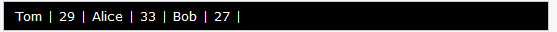 38
Створення матриць
Нульова матриця:
A
N = 3
M = 2
row = [0]*M
A = [row]*N
row
A[0][0] = 1
а правильно так:
A
1
1
A = []
for i in range(N):
  A.append ( [0]*M )
A[0][0] = 1
39
?
Навіщо форматне виведення?
Виведення матриць
print ( A )
[[1, 2, 3], [4, 5, 6], [7, 8, 9]]
def printMatrix ( A ):
  for row in A:
    for x in row:
      print ( "{:4d}".format(x), end = "" )
    print ()
1   2   3
   4   5   6
   7   8   9
40
!
Вкладений цикл!
Прості алгоритми
Заповнення випадковими числами:
import random
for i in range(N):
  for j in range(M):
    A[i][j] = random.randint ( 20, 80 )
    print ( "{:4d}".format(A[i][j]), 
            end = "" )
  print()
Підсумовування:
s = 0
for i in range(N):
  for j in range(M):
    s += A[i][j]
print ( s )
s = 0
for row in A:
  s += sum(row)
print ( s )
41
Перестановка рядків і стовпців
2-й та 4-й рядки:
A[2], A[4] = A[4], A[2]
2-й та 4-й стовпці:
for i in range(N):
  A[i][2], A[i][4] = A[i][4], A[i][2]
42
Виділення рядків і стовпців
1-й рядок:
R = A[1][:]
R = A[i]
2-й стовпець:
C = []
for row in A:
  C.append(row[2])
або так:
C = [ row[2] for row in A ]
головна діагональ:
D = [ A[i][i] for i in range(N) ]